2025年05月11日
主日崇拜

教会聚会
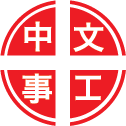 中文崇拜：每周日上午  9:30 , Baskin Chapel
中文主日學：每周日上午 11:00 , 教室2140B
  生命團契：每周五晚上  6:30 , 教室2103
请大家安静，预备心
你坐著為王
You sit on the Throne
妈妈，天父的礼物
1 Peter 彼得前書
1:3-9
3 愿颂赞归与我们主耶稣基督的父神，他曾照自己的大怜悯，借耶稣基督从死里复活重生了我们，叫我们有活泼的盼望，
4 可以得着不能朽坏，不能玷污，不能衰残，为你们存留在天上的基业。

3 Praise be to the God and Father of our Lord Jesus Christ! In his great mercy he has given us new birth into a living hope through the resurrection of Jesus Christ from the dead,
4 and into an inheritance that can never perish, spoil or fade--kept in heaven for you,
5 你们这因信蒙神能力保守的人，必能得着所预备，到末世要显现的救恩。
6 因此，你们是大有喜乐，但如今，在百般的试炼中暂时忧愁。

5 who through faith are shielded by God's power until the coming of the salvation that is ready to be revealed in the last time.
6 In this you greatly rejoice, though now for a little while you may have had to suffer grief in all kinds of trials.
7 叫你们的信心既被试验，就比那被火试验，仍然能坏的金子，更显宝贵。可以在耶稣基督显现的时候，得着称赞，荣耀，尊贵。
8 你们虽然没有见过他，却是爱他。如今虽不得看见，却因信他就有说不出来，满有荣光的大喜乐。

7 These have come so that your faith--of greater worth than gold, which perishes even though refined by fire--may be proved genuine and may result in praise, glory and honor when Jesus Christ is revealed.
8 Though you have not seen him, you love him; and even though you do not see him now, you believe in him and are filled with an inexpressible and glorious joy,
9 并且得着你们信心的果效，就是灵魂的救恩。

9 for you are receiving the goal of your faith, the salvation of your souls.
祈禱
Prayer
賜福與你
Blessings of God Be Upon You
奉獻祈禱
Offertory Prayer
James 雅各書
3:1-12
1 我的弟兄们，不要多人作师傅，因为晓得我们要受更重的判断。
2 原来我们在许多事上都有过失。若有人在话语上没有过失，他就是完全人，也能勒住自己的全身。

1 Not many of you should presume to be teachers, my brothers, because you know that we who teach will be judged more strictly.
2 We all stumble in many ways. If anyone is never at fault in what he says, he is a perfect man, able to keep his whole body in check.
3 我们若把嚼环放在马嘴里，叫它顺服，就能调动它的全身。
4 看哪，船只虽然甚大，又被大风催逼，只用小小的舵，就随着掌舵的意思转动。

3 When we put bits into the mouths of horses to make them obey us, we can turn the whole animal.
4 Or take ships as an example. Although they are so large and are driven by strong winds, they are steered by a very small rudder wherever the pilot wants to go.
5 这样，舌头在百体里也是最小的，却能说大话。看哪，最小的火能点着最大的树林。
6 舌头就是火，在我们百体中，舌头是个罪恶的世界，能污秽全身，也能把生命的轮子点起来，并且是从地狱里点着的。

5 Likewise the tongue is a small part of the body, but it makes great boasts. Consider what a great forest is set on fire by a small spark.
6 The tongue also is a fire, a world of evil among the parts of the body. It corrupts the whole person, sets the whole course of his life on fire, and is itself set on fire by hell.
7 各类的走兽，飞禽，昆虫，水族，本来都可以制伏，也已经被人制伏了。
8 惟独舌头没有人能制伏，是不止息的恶物，满了害死人的毒气。

7 All kinds of animals, birds, reptiles and creatures of the sea are being tamed and have been tamed by man,
8 but no man can tame the tongue. It is a restless evil, full of deadly poison.
9 我们用舌头颂赞那为主为父的，又用舌头咒诅那照着神形像被造的人。
10 颂赞和咒诅从一个口里出来，我的弟兄们，这是不应当的。

9 With the tongue we praise our Lord and Father, and with it we curse men, who have been made in God's likeness.
10 Out of the same mouth come praise and cursing. My brothers, this should not be.
11 泉源从一个眼里能发出甜苦两样的水吗？
12 我的弟兄们，无花果树能生橄榄吗？葡萄树能结无花果吗？咸水里也不能发出甜水来。

11 Can both fresh water and salt water flow from the same spring?
12 My brothers, can a fig tree bear olives, or a grapevine bear figs? Neither can a salt spring produce fresh water.
今日證道

|信心成长



王牧师
默 祷
Prayerful Meditation
報 告
Announcements
BBC 中文事工通知
歡迎新朋友
Welcome New Friends
祝 福
Benediction
彼此問安
Greeting of Peace